Providing Reading Interventions for Students in Grades 4–9IES Practice Guide
Anita L. Archer, Ph.D.May 26, 2022
©Voyager Sopris Learning. All rights reserved.
Connect With Us
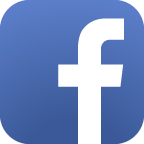 @VoyagerSoprisLearning

@voyagersopris

@VoyagerSoprisLearning

@voyagersopris
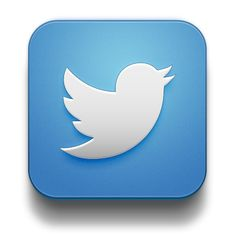 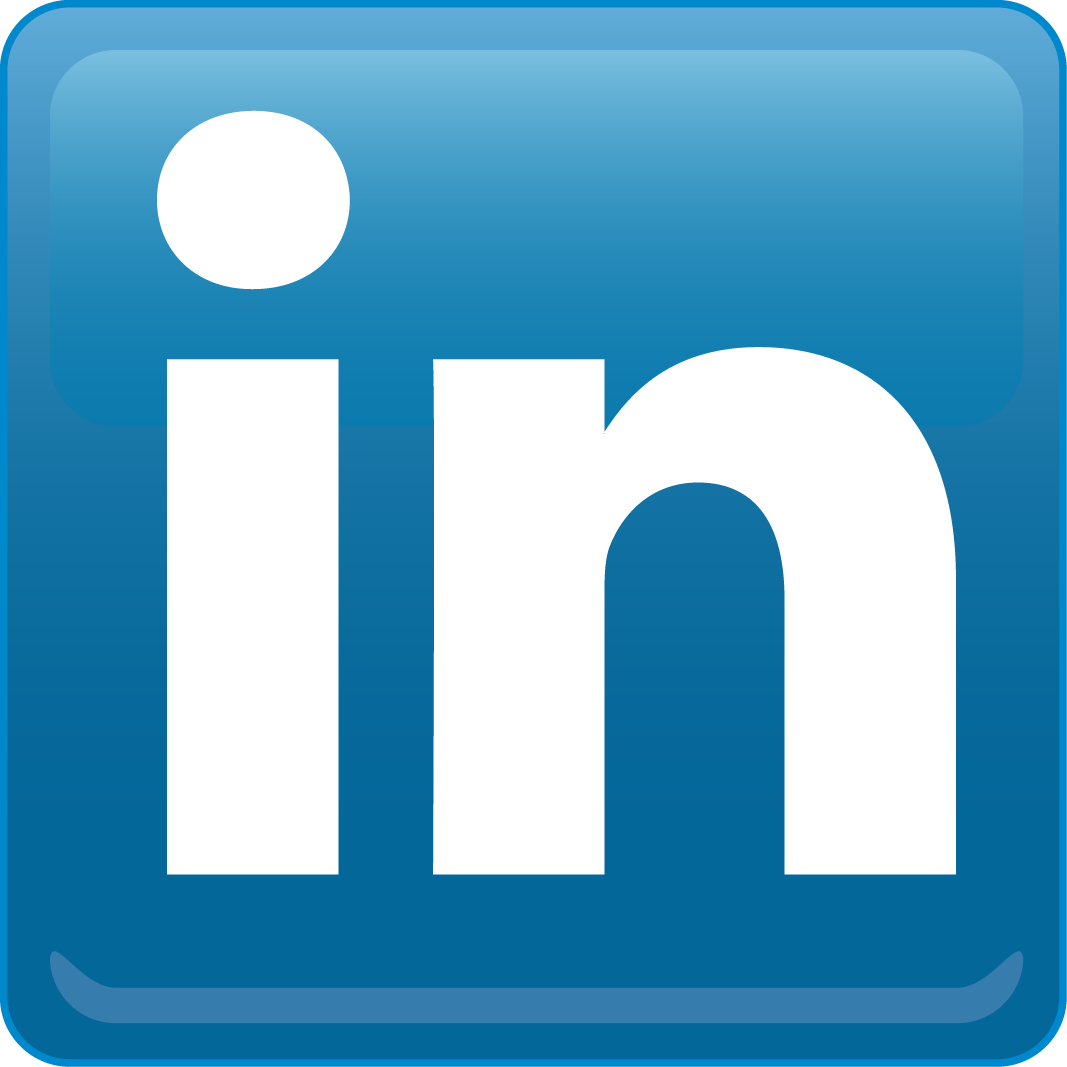 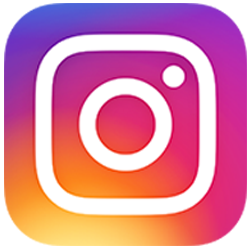 Your Presenter
Dr. Anita Archer

Author or REWARDS short-term intervention curriculum
Educational Expert and Consultant to State Departments and School Districts on Explicit Instruction and Literacy  
Faculty Member at Three Universities
Published Author
Recipient of 10 Awards Honoring Her Excellence in Teaching and Contributions to Education
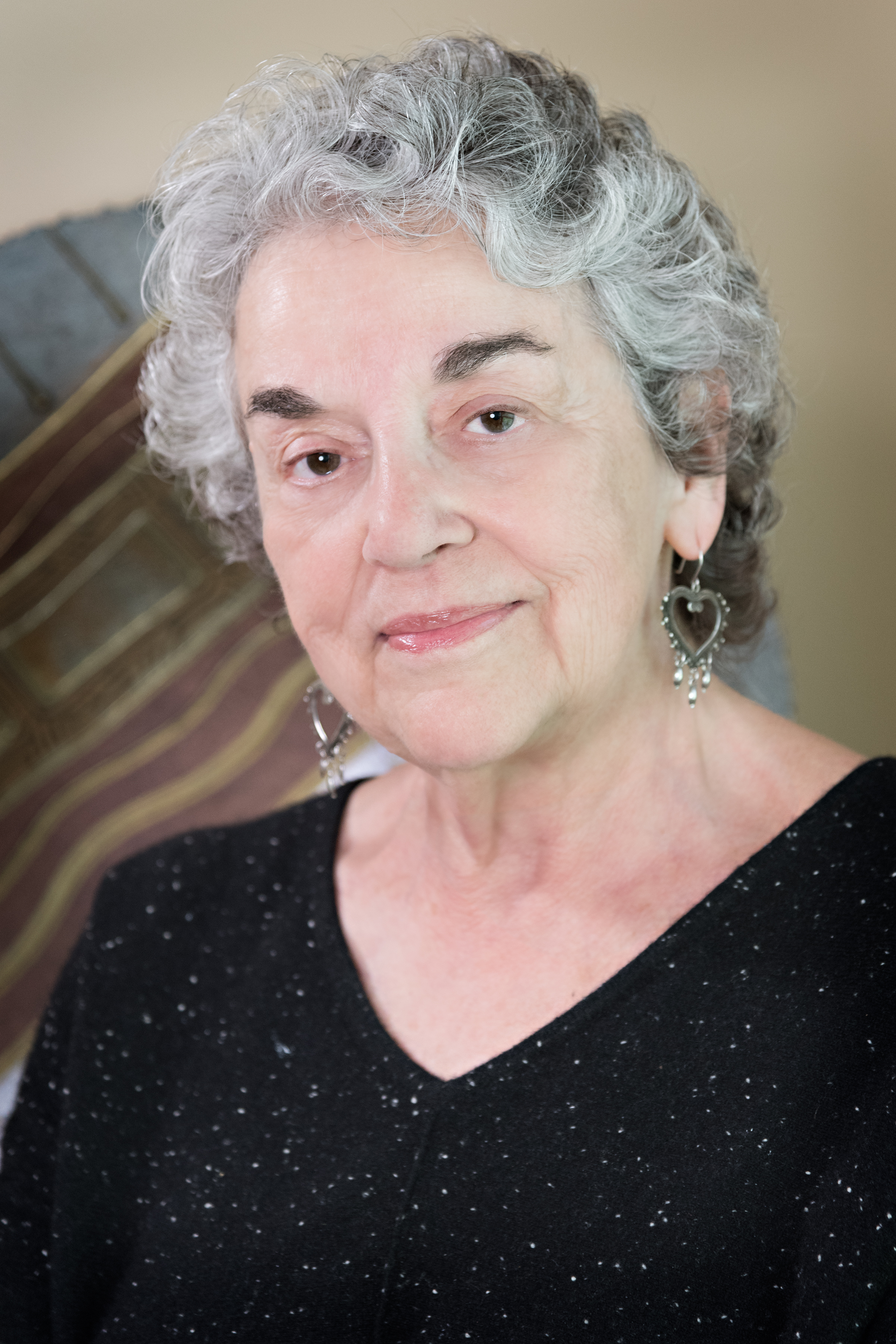 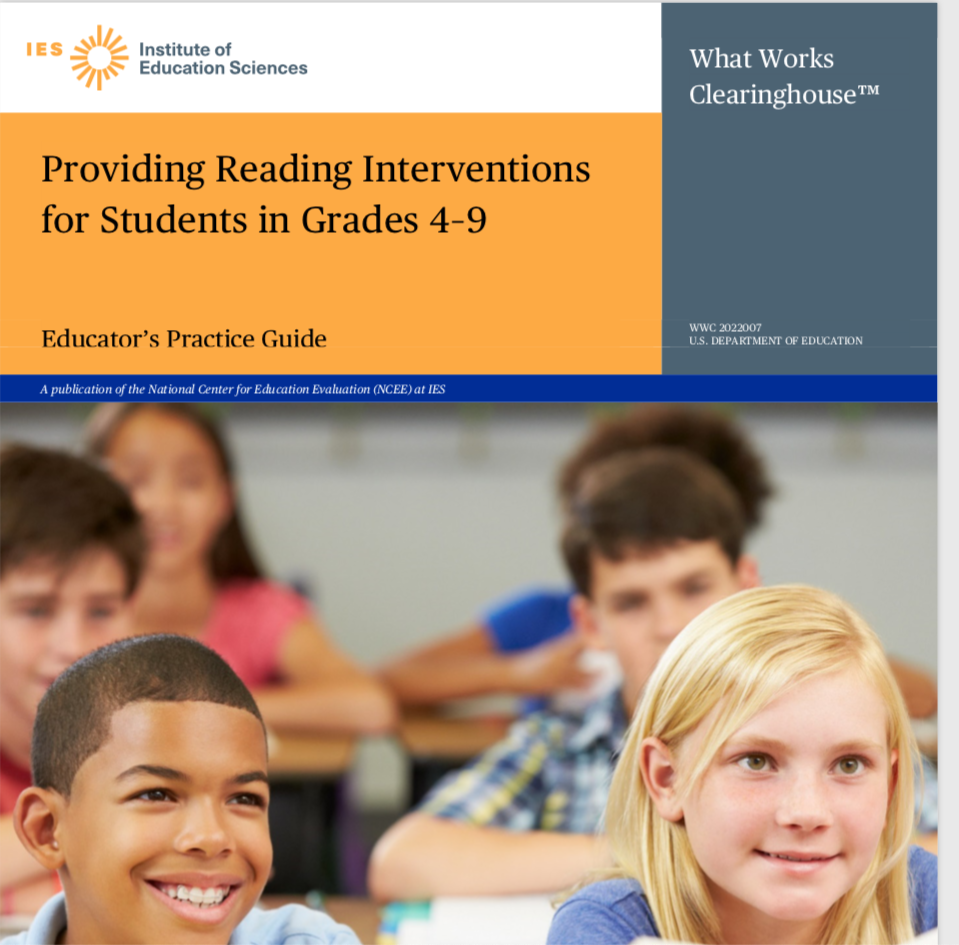 Goals of Webinar
Introduce you to IES Practice Guides
Lead a book-study on the newest IES Practice Guide
Illustrate the recommendations with examples
Full Disclosure—Senior Author of 
REWARDS® Intermediate (Voyager/Sopris)
REWARDS® Secondary (Voyager/Sopris)
REWARDS® Plus—Social Studies (Voyager/Sopris)
REWARDS® Plus—Science (Voyager/Sopris)
Phonics for Reading (Levels 1, 2, 3) Curriculum Associates
Recommendations in this practice guide:
Build students’ decoding skills so they can read complex multisyllabic words.  Strong Level of Evidence
Provide purposeful fluency-building activities to help students read effortlessly. Strong Level of Evidence
Routinely use a set of comprehension-building practices to help students make sense of the text.  Strong Level of Evidence
Provide students with opportunities to practice making sense of stretch text (i.e., challenging text) that will expose them to complex ideas and information.  Moderate Level of Evidence
Recommendation 1: Build students’ decoding skills so they can read complex multisyllabic words
Why?
Multisyllabic words increase in frequency in intermediate and middle school grades.
Multisyllabic words often carry the meaning of the text.
Students need a strategy to assist them in breaking down and decoding unfamiliar words. 
Many benefits: ability to read unfamiliar words
	             confidence, interest, and motivation
Recommendation 1: Build students’ decoding skills so they can read complex multisyllabic words
How-to Step 1: Identify the level of students’ word-reading skills in the intervention group and teach vowel and consonant letter-sounds and combinations, as necessary.
How-to Step 2: Teach students a routine (strategy) they can use to decode multisyllabic words.
How-to Step 3: Embed spelling instruction in the lesson.
How-to Step 4: Engage students in a wide array of activities that allow them to practice reading multisyllabic words accurately and with increasing automaticity.
Recommendation 1: Build students’ decoding skills so they can read complex multisyllabic words
How-to Step 1: Identify the level of students’ word-reading skills in the intervention group and teach vowel and consonant letter-sounds and combinations, as necessary.
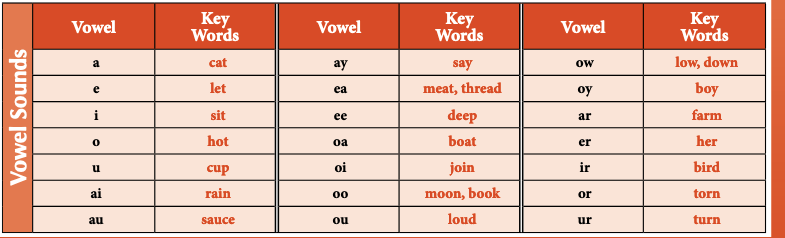 Recommendation 1: Build students’ decoding skills so they can read complex multisyllabic words
How-to Step 1: Identify the level of students’ word-reading skills in the intervention group and teach vowel and consonant letter-sounds and combinations, as necessary.
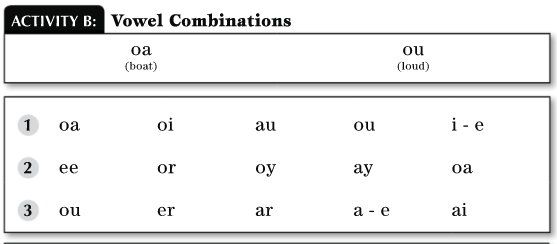 Recommendation 1: Build students’ decoding skills so they can read complex multisyllabic words
How-to Step 1: Identify the level of students’ word-reading skills in the intervention group and teach vowel and consonant letter-sounds and combinations, as necessary.
Preteach pronunciation of prefixes and suffixes.
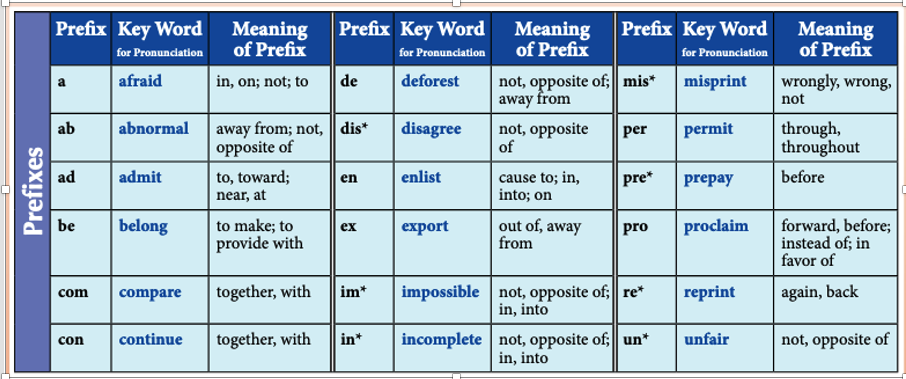 Recommendation 1: Build students’ decoding skills so they can read complex multisyllabic words
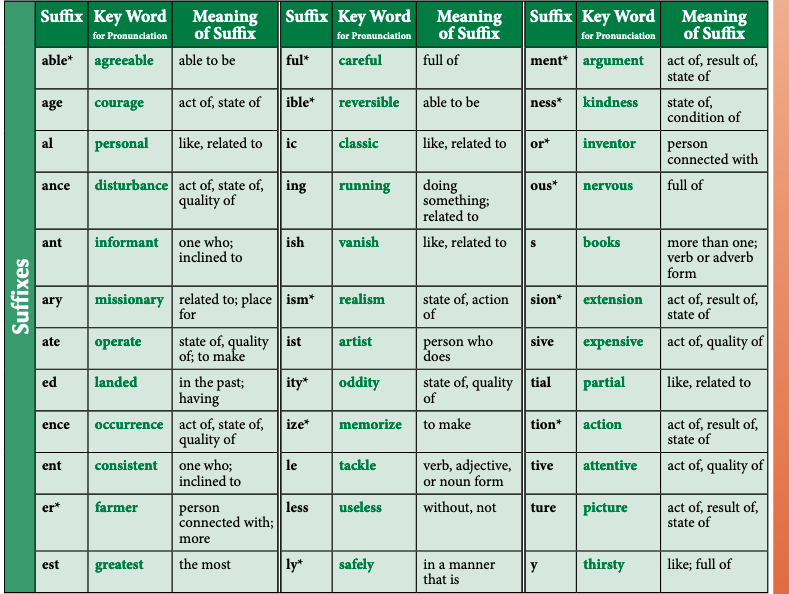 Recommendation 1: Build students’ decoding skills so they can read complex multisyllabic words
How-to Step 1: Identify the level of students’ word-reading skills in the intervention group and teach vowel and consonant letter-sounds and combinations, as necessary.
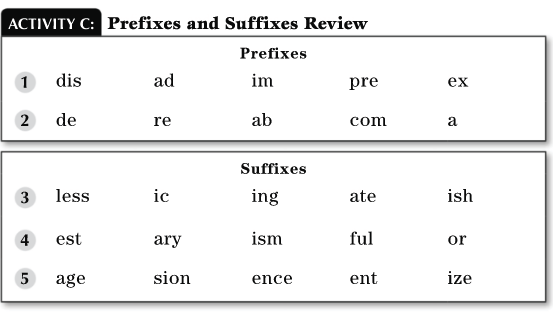 Recommendation 1: Build students’ decoding skills so they can read complex multisyllabic words
How-to Step 2: Teach students a routine they can use to decode multisyllabic words.
Choose one routine.
Choose a routine that provides simple steps for breaking a word into parts and blending the parts into a word. 
Provide explicit instruction:
Model the routine		I do it.
Provide guided practice	We do it.
Independent practice	You do it.
Recommendation 1: Build students’ decoding skills so they can read complex multisyllabic words
How-to Step 2: Teach students a routine they can use to decode multisyllabic words.
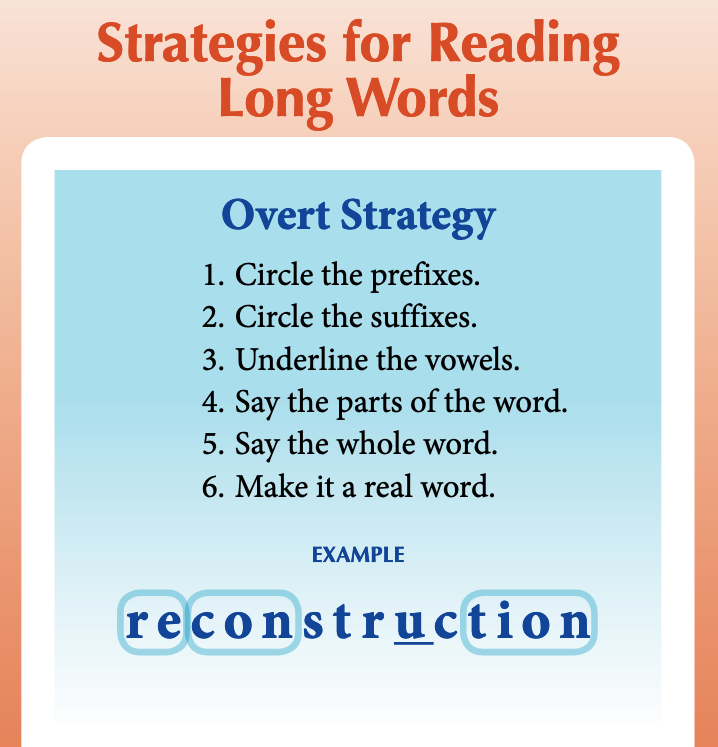 Recommendation 1: Build students’ decoding skills so they can read complex multisyllabic words
How-to Step 2: Teach students a routine they can use to decode multisyllabic words.
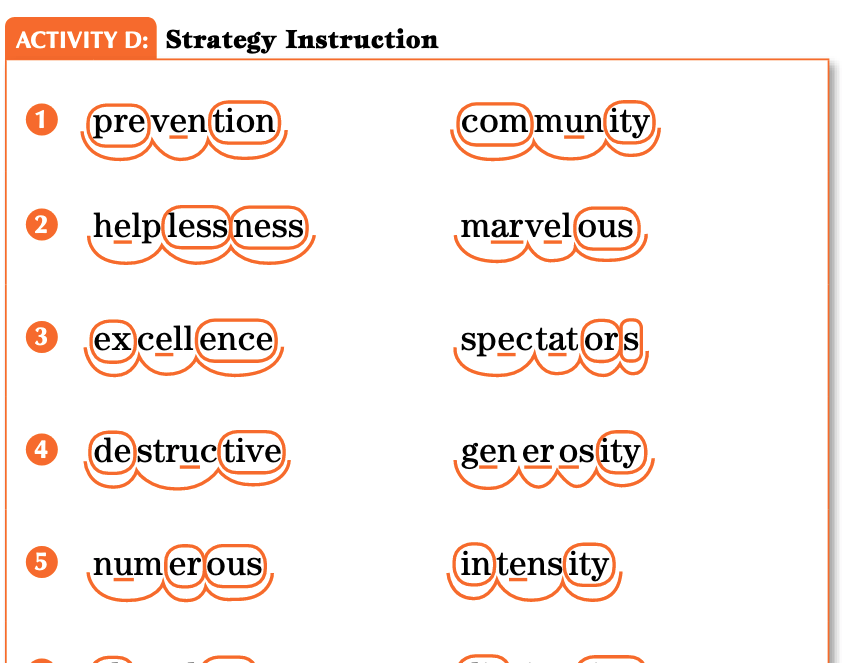 Recommendation 1: Build students’ decoding skills so they can read complex multisyllabic words
How-to Step 2: Teach students a routine they can use to decode multisyllabic words.
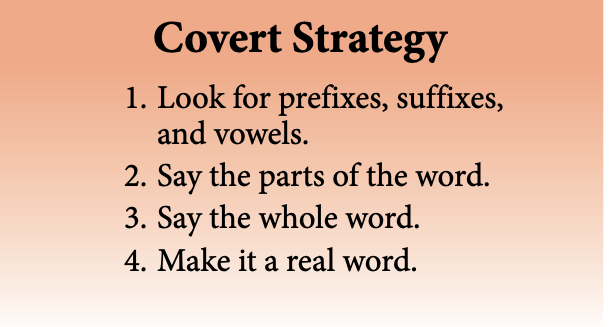 Recommendation 1: Build students’ decoding skills so they can read complex multisyllabic words
How-to Step 3: Embed spelling instruction in the lesson.

Dictation of multisyllabic words. (REWARDS)
Teacher dictates the spelling word. (inventiveness) 
Repeat spelling word.
Segment into oral syllables.
Say the oral syllables as you write the word.
Compare spelling to correct spelling.   inventiveness
Cross-out and rewrite word correctly.
Recommendation 1: Build students’ decoding skills so they can read complex multisyllabic words
How-to Step 4: Engage students in a wide array of activities that allow them to practice reading multisyllabic words accurately and with increasing automaticity.
Provide practice reading multisyllabic words in:
Isolation 
Sentences
Passages
Recommendation 1: Build students’ decoding skills so they can read complex multisyllabic words
How-to Step 4: Engage students in a wide array of activities that allow them to practice reading multisyllabic words accurately and with increasing automaticity.
Provide practice reading multisyllabic words in:
Isolation
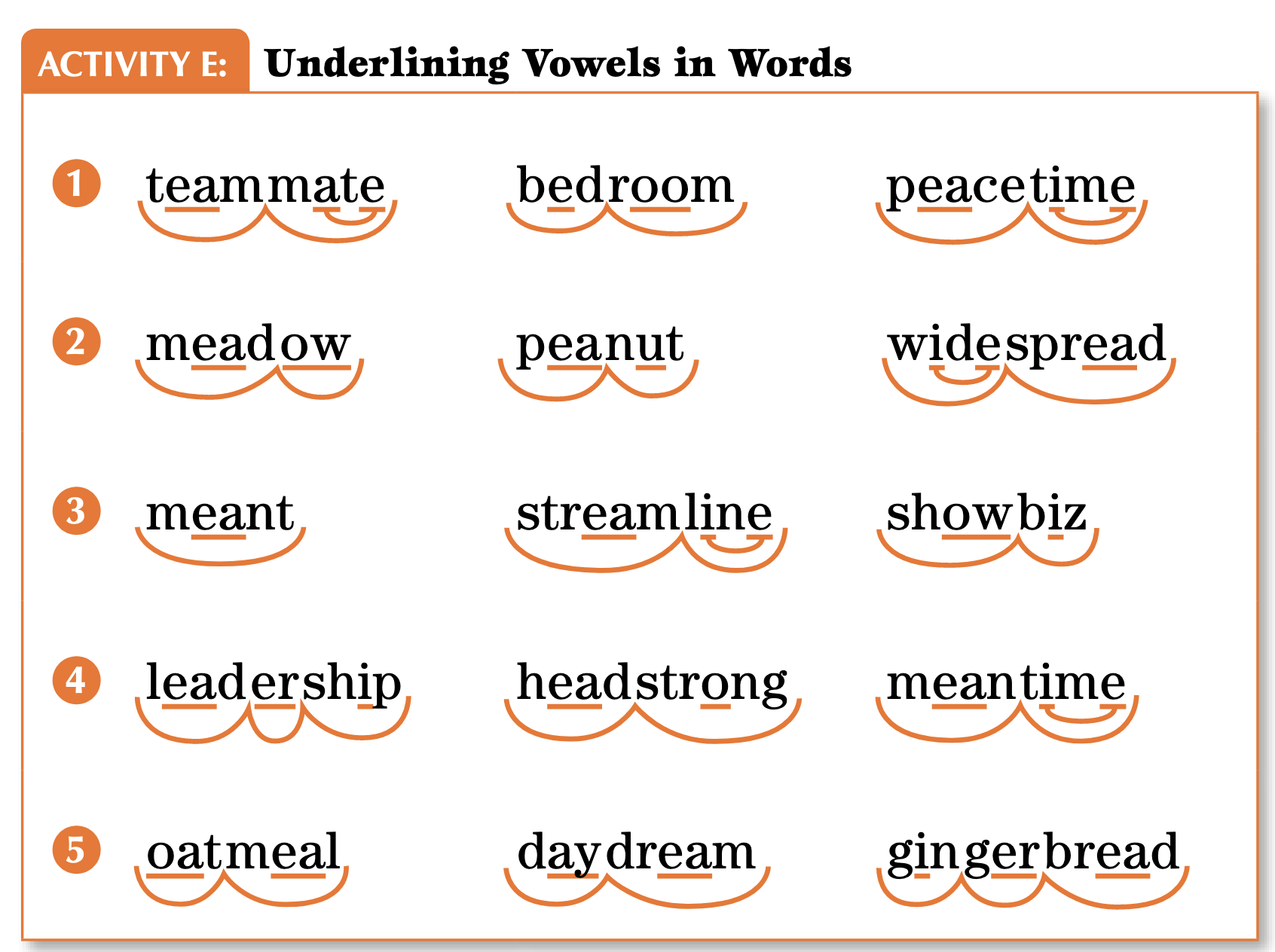 Recommendation 1: Build students’ decoding skills so they can read complex multisyllabic words
How-to Step 4: Engage students in a wide array of activities that allow them to practice reading multisyllabic words accurately and with increasing automaticity.
Provide practice reading multisyllabic words in:
Isolation
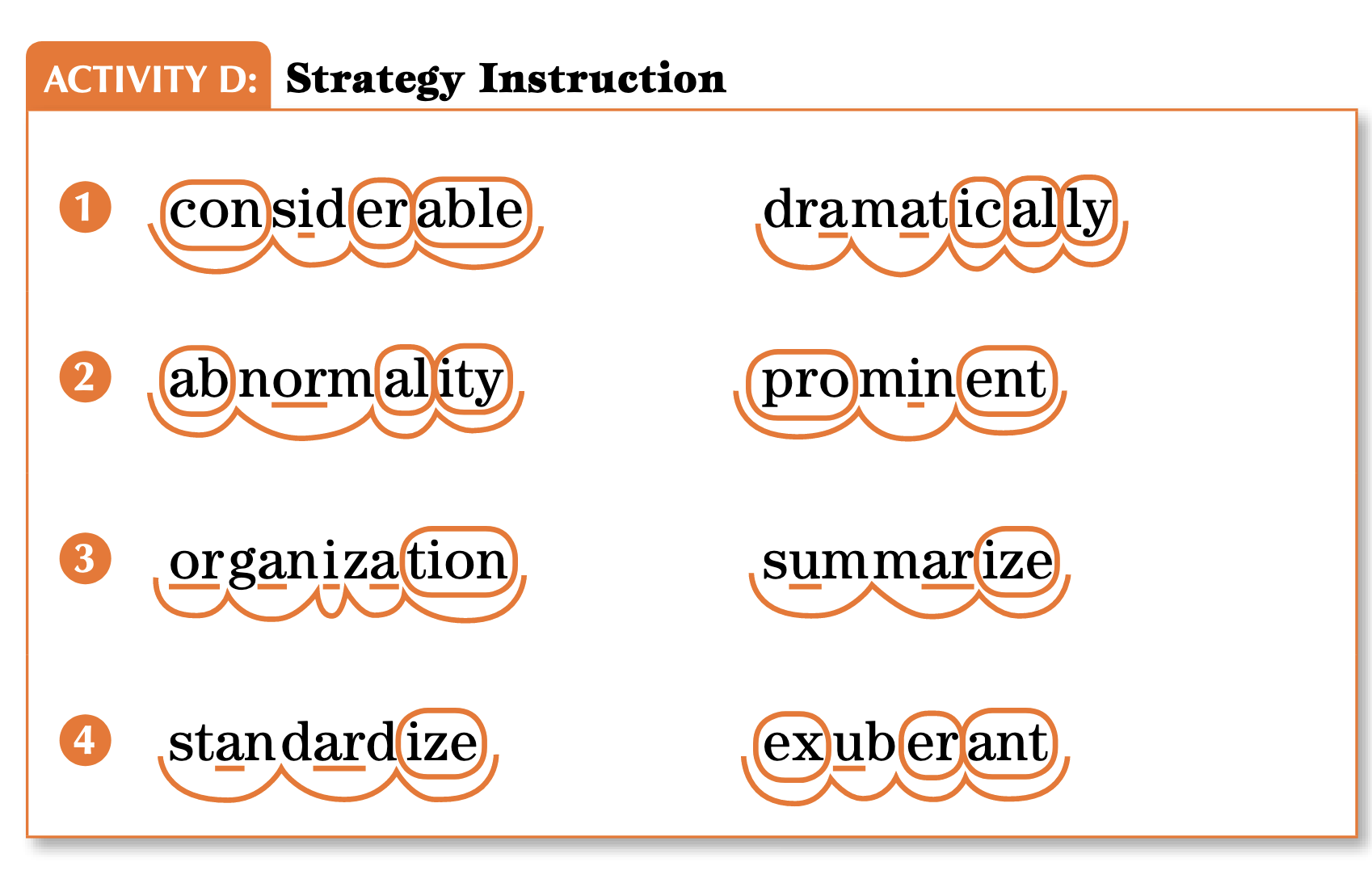 Recommendation 1: Build students’ decoding skills so they can read complex multisyllabic words
How-to Step 4: Engage students in a wide array of activities that allow them to practice reading multisyllabic words accurately and with increasing automaticity.
Provide practice reading multisyllabic words in 
Isolation
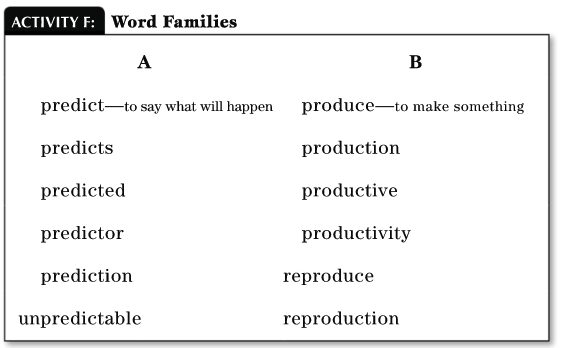 Recommendation 1: Build students’ decoding skills so they can read complex multisyllabic words
How-to Step 4: Engage students in a wide array of activities that allow them to practice reading multisyllabic words accurately and with increasing automaticity.
Provide practice reading multisyllabic words in:
Sentences
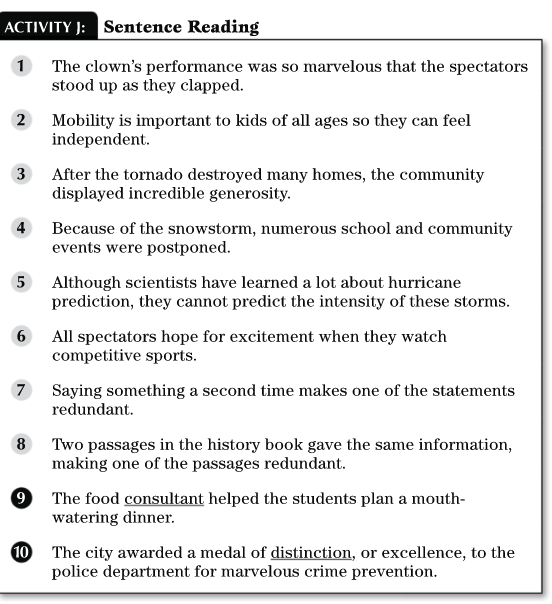 Recommendation 1: Build students’ decoding skills so they can read complex multisyllabic words
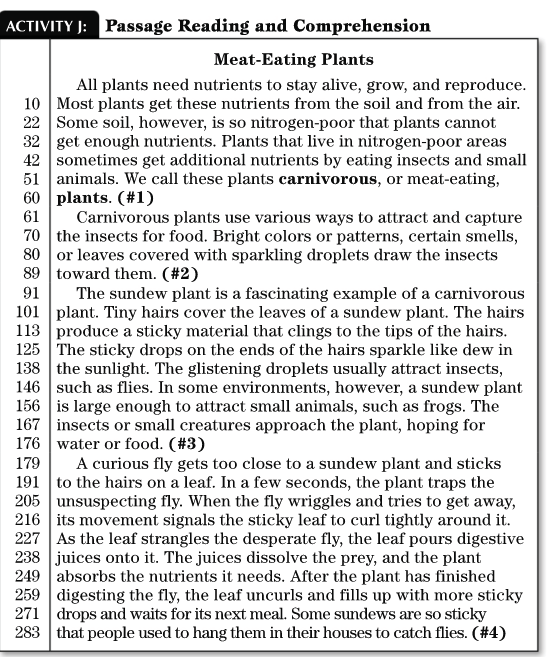 How-to Step 4: Engage students in a wide array of activities that allow them to practice reading multisyllabic words accurately and with increasing automaticity.
Provide practice reading multisyllabic words in:
Passages
Recommendation 1: Build students’ decoding skills so they can read complex multisyllabic words
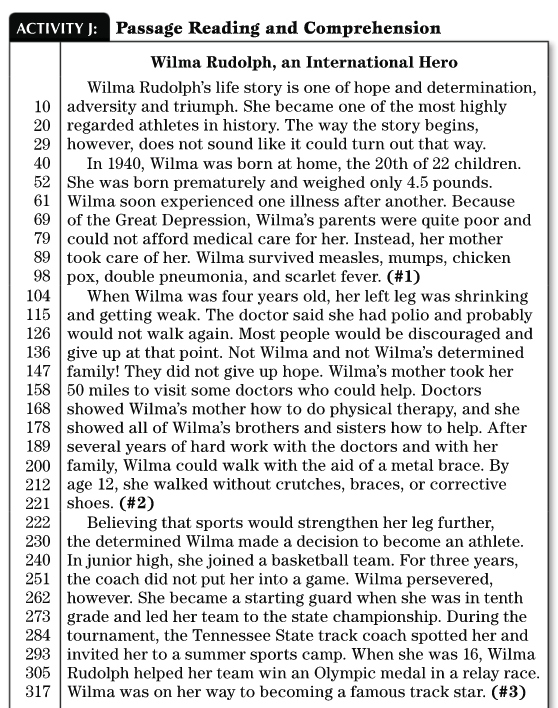 How-to Step 4: Engage students in a wide array of activities that allow them to practice reading multisyllabic words accurately and with increasing automaticity.
Provide practice reading multisyllabic words in:
Passages
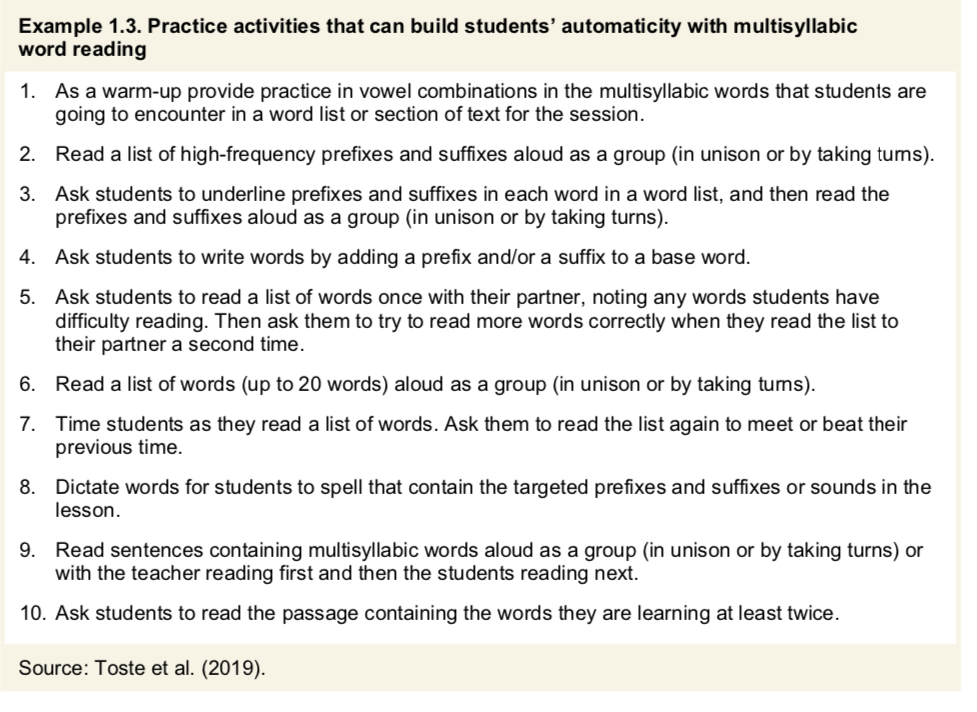 Recommendation 2: Provide purposeful fluency-building activities to help students read effortlessly
How-to Step 1: Provide a purpose for each repeated reading.
How-to Step 2: Focus some instructional time on reading with prosody.How-to Step 3: Regularly provide opportunities for students to read a wide range of texts.
Recommendation 2: Provide purposeful fluency-building activities to help students read effortlessly
Fluency is the ability to read text accurately with ease, expression, and appropriate pacing.
When students read fluently, they can turn their attention from sounding out the individual words to making sense of what they are reading.
Three fluency building activities:
Repeated reading with a specified purpose
Prosody (reading with expression) instruction
Reading a variety of texts
Types of reading:
Silent reading (Whisper Reading)
Partner reading
Choral reading
Recommendation 2: Provide purposeful fluency-building activities to help students read effortlessly
How-to Step 1: Provide a purpose for each repeated reading.
Choose short, content-rich passages 
Multisyllabic words 
Vocabulary that has been taught
Read same passage 3–4 times
Read each for a different purpose
Read with appropriate pace
Read with expression
Read to respond to questions
Identify words you don’t know
Reflect on what you learned from the passage
Recommendation 2: Provide purposeful fluency-building activities to help students read effortlessly
How-to Step 2: Focus some instructional time on reading with prosody.
Prosody refers to reading with expression, appropriate pitch and tempo, and pauses at the right places.
Teach students to pause at commas, stop at periods, raise or lower their voice when encountering a question mark, and show emotion when encountering an exclamation mark.
Recommendation 2: Provide purposeful fluency-building activities to help students read effortlessly
How-to Step 3: Regularly provide opportunities for students to read a wide range of texts
- Each text is read only once.
- Variety of:
	- topics
	- sentence structures
	- writing styles
	- unfamiliar words
Recommendation 3: Comprehension buildingRoutinely use a set of comprehension-building practices to help students make sense of the text.
Recommendation 3, Part A: Build students’ world and wordknowledge so they can make sense of the text
How-to-Step 1. Develop world knowledge that is relevant for making sense of the passage.
Students need enough knowledge about a topic to read and understand a text on that topic. 
Provide 3 to 5 minute introduction on the topic. 
Read an easier-to-read description.
Watch a short video clip
Presentation with illustrations
Recommendation 3, Part A: Build students’ world and wordknowledge so they can make sense of the text.
How-to-step 2. Teach the meaning of a few words that are essential for understanding the passage. 
Identify essential words that are critical and conceptually central for understanding the passage but are likely to be difficult for students.
Before reading: 
	Select one or two of the essential words.
	Provide a simple, brief definition.
	Provide an example, non-example, or visual representation of the word.
Recommendation 3, Part A: Build students’ world and wordknowledge so they can make sense of the text.
How-to-Step 2. Teach the meaning of a few words that are essential for understanding the passage. 
During Reading:
	Stop and briefly provide the meaning of additional essential words. 
After Reading:
	Students will need to work with words and their meanings to 	remember them.
Recommendation 3, Part A: Build students’ world and wordknowledge so they can make sense of the text.
How-To-Step 3. Teach students how to derive meanings of unknown words using context. 
Underline the unknown word.
Reread the sentence with the unknown word and look for clues in that sentence to figure out the word’s meaning. 
Reread sentences surrounding the sentence with the unknown wording and look for clues to figure out the word’s meaning.
Inside/Outside
Strategy – Inside/Outside
INSIDE—Find parts of the word that give you hints about the meaning of the word.  
OUTSIDE—Read the sentence. Find hints as to the word’s meaning.
OUTSIDE—Read the surrounding sentences. Find hints as to the word’s meaning.
Ask yourself, “What might the word mean?”
Try the possible meaning in the sentence.
Ask yourself, “Does it make sense?”
Recommendation 3, Part A: Build students’ world and wordknowledge so they can make sense of the text.
How-To-Step 4. Teach prefixes and suffixes to help students derive meanings of words.
Recommendation 3, Part A: Build students’ world and wordknowledge so they can make sense of the text.
How-To-Step 5. Teach the meaning of Latin and Greek roots.
Common Latin and Greek Roots
Common Latin and Greek Roots
Common Latin and Greek Roots
Recommendation 3, Part B: Consistently provide students with opportunities to ask and answer questions to better understand the text they read.
How-To-Step 1. Explicitly teach students how to find and justify answers to different types of questions.
How-To-Step 2. Provide ample opportunities for students to collaboratively answer questions.
How-To-Step 3. Teach students to ask questions about the text while reading.
Recommendation 3, Part B: Consistently provide students with opportunities to ask and answer questions to better understand the text they read.
How-To-Step 1. Explicitly teach students how to find and justify answers to different types of questions.
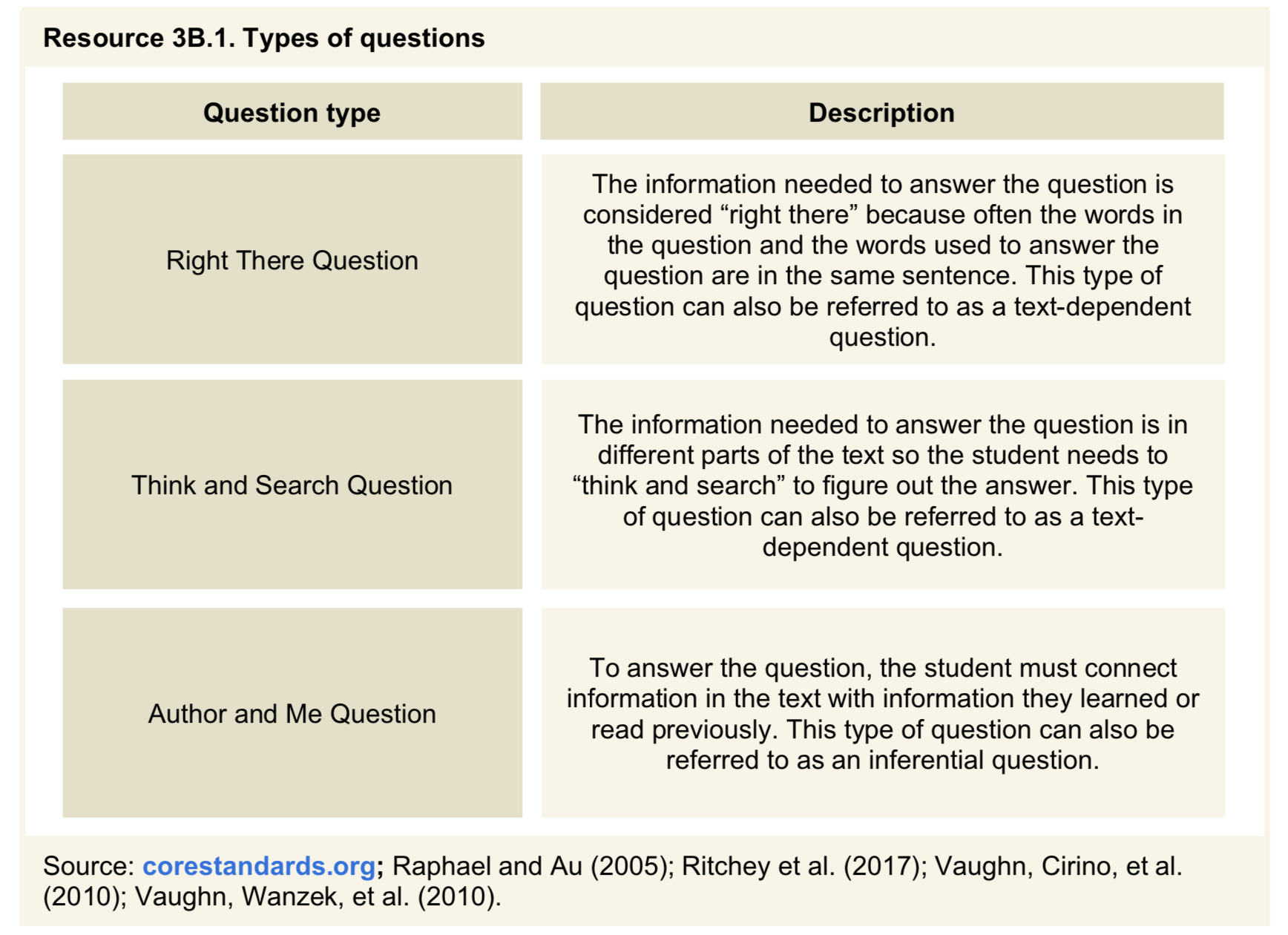 Comprehension Strategy
Getting the Gist
Name the who or what the paragraph is about in a brief phrase. 
Identify two or three important details about the topic.
“Shrink” the paragraph by stating or writing the main idea. (Say it in 10 to 15 words)
 (From Vaughn, et. al. Collaborative Strategic Reading)
Getting the Gist
African Map
British Colonies
United States of America 	
Became a British Colony in 1607
Independent on July 4, 1776

Kenya
Became British Colony in 1885
Independent Country on December 12, 1963
Learning Intention
Students will be able to write main idea statements that form a summary of an informative article.
Getting the Gist
Name the who or what the paragraph is about in a brief phrase. 
Identify two or three important details about the topic.
“Shrink” the paragraph by stating or writing the main idea. (Say it in 10 to 15 words)
 (From Vaughn, et. al. Collaborative Strategic Reading)
Model—I do it
Getting the Gist
Name the who or what the paragraph is about in a brief phrase. 
Identify two or three important details about the topic.
“Shrink” the paragraph by  stating or writing the main idea. (Say it in 10 to 15 words)
 (From Vaughn, et. al. Collaborative Strategic Reading)
The Republic of Kenya is a country in East Africa. Ethiopia borders Kenya to the north. Kenya is bordered by Somalia to the northeast, Tanzania to the south, Uganda to the west. On the Southeast is the Indian Ocean.
Model—I do it
The Republic of Kenya is a country in East Africa. Ethiopia borders Kenya to the north. Kenya is bordered by Somalia to the northeast, Tanzania to the south, Uganda to the west. On the Southeast is the Indian Ocean.

Kenya, an East African country, is surrounded by four African countries and the Indian Ocean.
Getting the Gist
Name the who or what the paragraph is about in a brief phrase. 
Identify two or three important details about the topic.
“Shrink” the paragraph by stating or writing the main idea. (Say it in 10 to 15 words)
 (From Vaughn, et. al. Collaborative Strategic Reading)
We do it
Getting the Gist
Name the who or what the paragraph is about in a brief phrase. 
Identify two or three important details about the topic.
“Shrink” the paragraph by  stating or writing the main idea. (Say it in 10 to 15 words)
 (From Vaughn, et. al. Collaborative Strategic Reading)
Part of their history was a time of problems. At some times, other countries attacked to take over the country. There was much fighting. Kenya was made a British colony. That meant that Kenyans did not rule their own land. The native people of Kenya believed in independence. They did not want to be a colony. It took years, but they got their land back. Kenya became independent in 1963, and the Kenyan people declared not only their independence but formed a country. They took the name Kenya as the name of their country.
We do it
Part of their history was a time of problems. At some times, other countries attacked to take over the country. There was much fighting. Kenya was made a British colony. That meant that Kenyans did not rule their own land. The native people of Kenya believed in independence. They did not want to be a colony. It took years, but they got their land back. Kenya became independent in 1963, and the Kenyan people declared not only their independence but formed a country. They took the name Kenya as the name of their country. 
Kenya, once a British colony, became an independent country in 1963.
Getting the Gist
Name the who or what the paragraph is about in a brief phrase. 
Identify two or three important details about the topic.
“Shrink” the paragraph by  stating or writing the main idea. (Say it in 10 to 15 words)
 (From Vaughn, et. al. Collaborative Strategic Reading)
We do it
Getting the Gist
Name the who or what the paragraph is about in a brief phrase. 
Identify two or three important details about the topic.
“Shrink” the paragraph by  stating or writing the main idea. (Say it in 10 to 15 words)
 (From Vaughn, et. al. Collaborative Strategic Reading)
There are different groups of people in Kenya. It was not one country before it became a colony. Different groups lived in different places and had their own languages and ways of living. After independence, they joined together in one country, but they still have differences. There are different culture groups within Kenya. While they are from the same region they have different histories. Each has its own traditions. Traditions should be respected. While most people in Kenya speak and write in English because of the colonial years, each culture has its own language and history. There still are problems having a united country.
We do it
There are different groups of people in Kenya. It was not one country before it became a colony. Different groups lived in different places and had their own languages and ways of living. After independence, they joined together in one country, but they still have differences. There are different culture groups within Kenya. While they are from the same region they have different histories. Each has its own traditions. Traditions should be respected. While most people in Kenya speak and write in English because of the colonial years, each culture has its own language and history. There still are problems having a united country.
Groups in Kenya have different cultures, traditions, histories, and languages.
Conflict occurs in Kenya because the citizens have different cultures, traditions, histories, and languages.
Getting the Gist
Name the who or what the paragraph is about in a brief phrase. 
Identify two or three important details about the topic.
“Shrink” the paragraph by  stating or writing the main idea. (Say it in 10 to 15 words)
 (From Vaughn, et. al. Collaborative Strategic Reading)
Summary
Kenya, an East African country, is surrounded by four African countries and the Indian Ocean. Kenya, once a British colony, became an independent country in 1963. Conflict occurs in Kenya because the citizens have different cultures, traditions, histories, and languages.
Revised Summary
Kenya, an East African country, is surrounded bordered by four African countries and the Indian Ocean. Kenya, once formally a British colony, became independent an independent country in 1963. Unfortunately, conflict often occurs in Kenya because the citizens tribes have different histories, cultures, traditions, histories, and languages.
Delivery of Instruction
1.	Require frequent responses.(verbal, written, action) 
Monitor student performance closely. (watch and listen carefully) 
Provide immediate affirmative (praise) and informative (corrective) feedback.  

Deliver instruction at a brisk pace.
voyagersopris.com/REWARDS
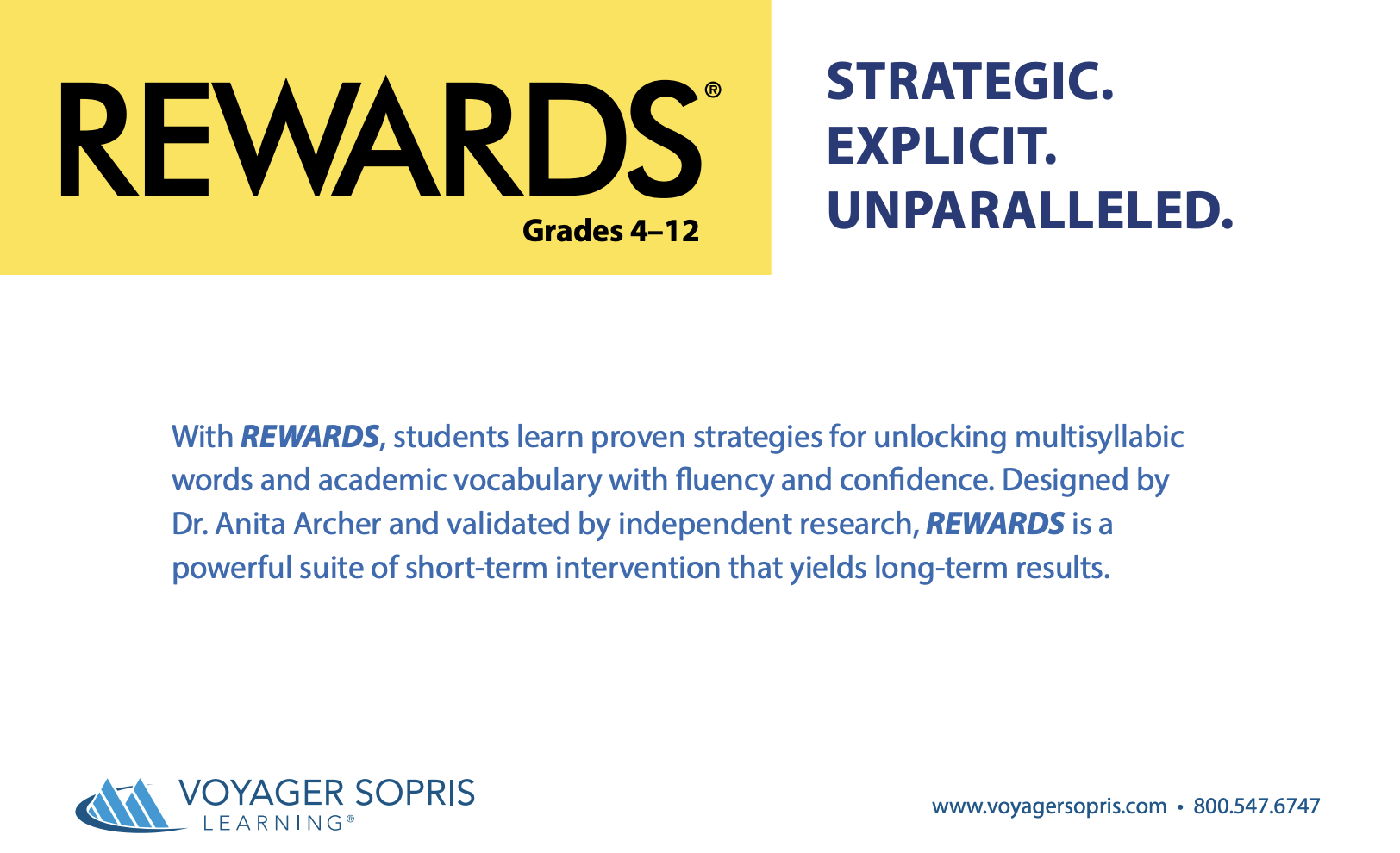 Thank you for attending
Questions 
Resources available
Be well and enjoy summer
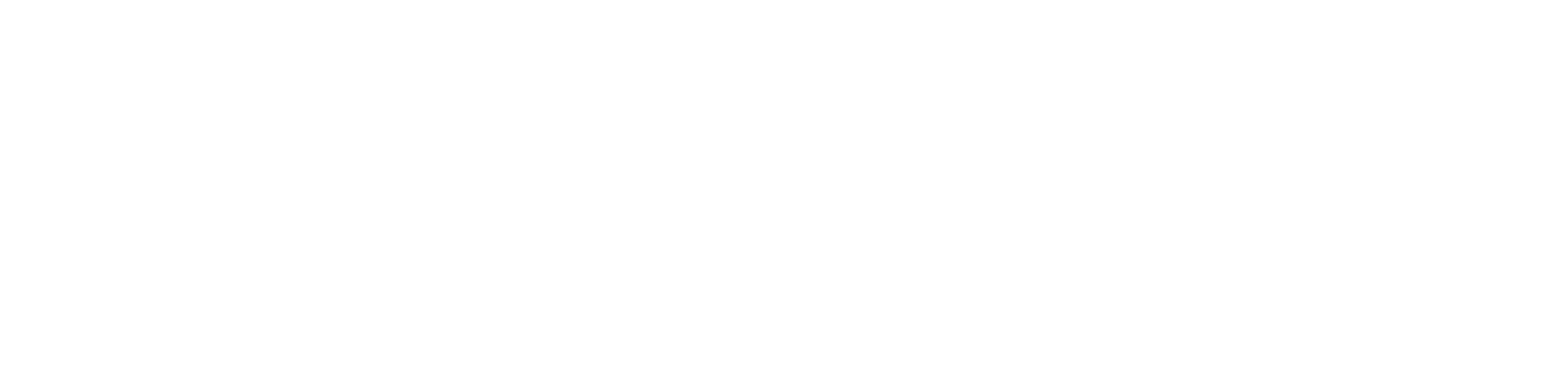 ©Voyager Sopris Learning. All rights reserved.